November 2023
Project: IEEE P802.15 Working Group for Wireless Specialty Networks

Submission Title: Hybrid ARQ Scheme for High QoS Packets in High Class of Coexistence of IEEE 802.15.6ma
Date Submitted:  15 November 2023
Source: Kento Takabayashi1, Ryuji Kohno2,3 
Company: (1) Toyo University (2)Yokohama National University  (3) YRP International Alliance Institute
Address: (1) 2100 Kujirai, Kawagoe, Saitama, Japan 351-8585, (2)79-5 Tokiwadai, Hodogaya-ku, Yokohama, 240-8501 Japan,
(3) YRP1 Blg., 3-4 Hikarinooka, Yokosuka-City, Kanagawa, 239-0847 Japan
Voice:[(1) +81-866-94-2104 , (2) +81-90-5408-0611] E-Mail:[takabayashi.kento.xp@gmail.com, kohno@ynu.ac.jp, kohno@yrp-iai.jp]
Re: In response to call for technical contributions 
Abstract:	The HARQ mechanism for IEEE 802.15.6ma is provided. IEEE 802.15.6ma will deal with various QoS level data. Hence, it is required to consider an error control scheme corresponding to these QoS. We introduce the HARQ for the highest coexistence environment class and the high QoS level data. 
Purpose:	Material for discussion in P802.15.6ma TG corresponding to comments in EC Meeting
Notice:	This document has been prepared to assist the IEEE P802.15.  It is offered as a basis for discussion and is not binding on the contributing individual(s) or organization(s). The material in this document is subject to change in form and content after further study. The contributor(s) reserve(s) the right to add, amend or withdraw material contained herein.
Release:	The contributor acknowledges and accepts that this contribution becomes the property of IEEE and may be made publicly available by P802.15.
K.Takabayashi (Toyo Univ.), R.Kohno (YNU/YRP-IAI)
Slide 1
November 2023
Hybrid ARQ Scheme for High QoS Packets in High Class of Coexistence of IEEE 802.15.6ma
November 2023,
Hybrid Session ,
Hilton Hawaiian Village Waikiki - Honolulu, HI 
Kento Takabayashi (1), Ryuji Kohno(2, 3)

(1) Toyo University
(2) Yokohama National University, (3) YRP-International Alliance Institute
Slide 2
K.Takabayashi (Toyo Univ.), R.Kohno (YNU/YRP-IAI)
November 2023
Importance of QoS control
In WBAN systems, a wearable vital sign sensor node can include various types of sensors with different data rates, the allowable communication error ratio and delay

IEEE 802.15.6 based WBAN may deal with 8 levels of user priority data

Those data have a wide range of quality of service (QoS)

Therefore, optimal error control for input data is an important feature in sensor data transmission procedures
K.Takabayashi (Toyo Univ.), R.Kohno (YNU/YRP-IAI)
Slide 3
November 2023
Error control in current IEEE 802.15.6
IEEE 802.15.6 shall use a (63, 51) BCH code as an error correcting code in narrowband, UWB and HBC PHY

Only user priority 6 data in UWB-PHY may use a hybrid ARQ with a (126, 63) shortened BCH code

However, the error control scheme of the current IEEE 802.15.6 cannot deal with the QoS because of lack of flexibility

In IEEE 802.15.6ma, we indicate a concept of channel coding technique to deal with various types of QoS data as shown in a next figure
K.Takabayashi (Toyo Univ.), R.Kohno (YNU/YRP-IAI)
Slide 4
November 2023
Coexistence environment level
A hybrid ARQ (HARQ) shall be utilized at the highest class “7”
15.6ma considers the half-rate BCC and LDPC as an error correcting code
Slide 5
K.Takabayashi (Toyo Univ.), R.Kohno (YNU/YRP-IAI)
November 2023
Hybrid ARQ mechanism (BCC case)
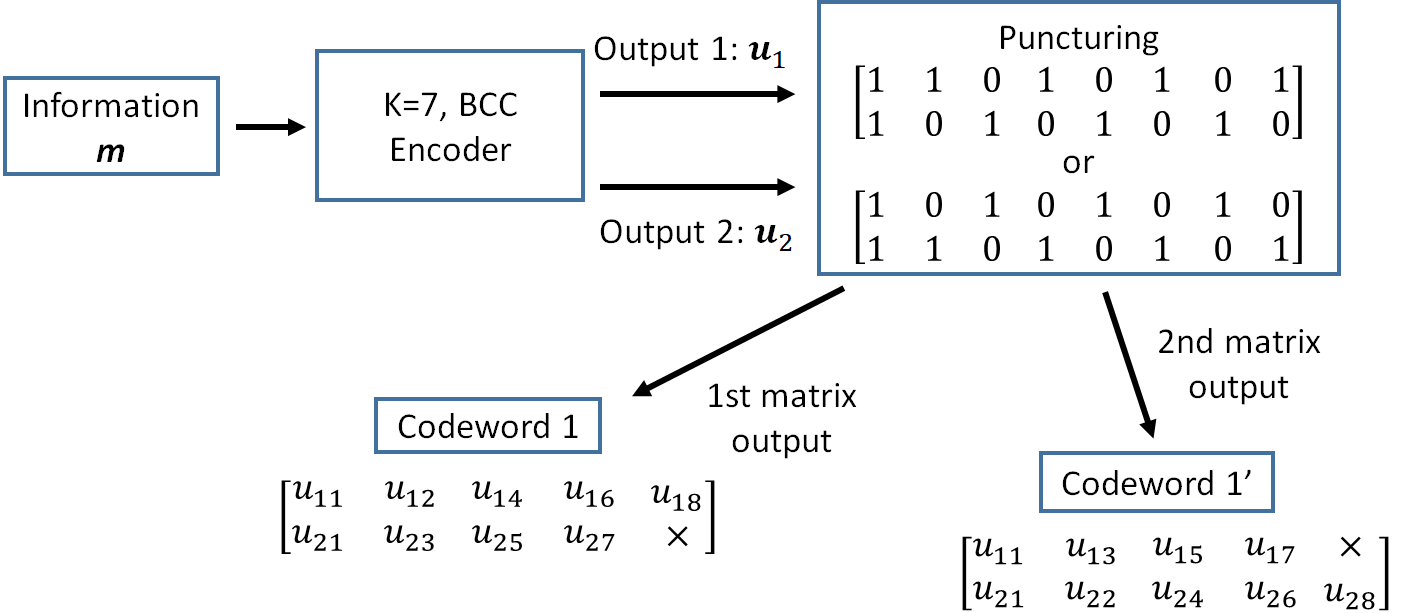 K.Takabayashi (Toyo Univ.), R.Kohno (YNU/YRP-IAI)
Slide 6
November 2023
Hybrid ARQ mechanism (BCC case)
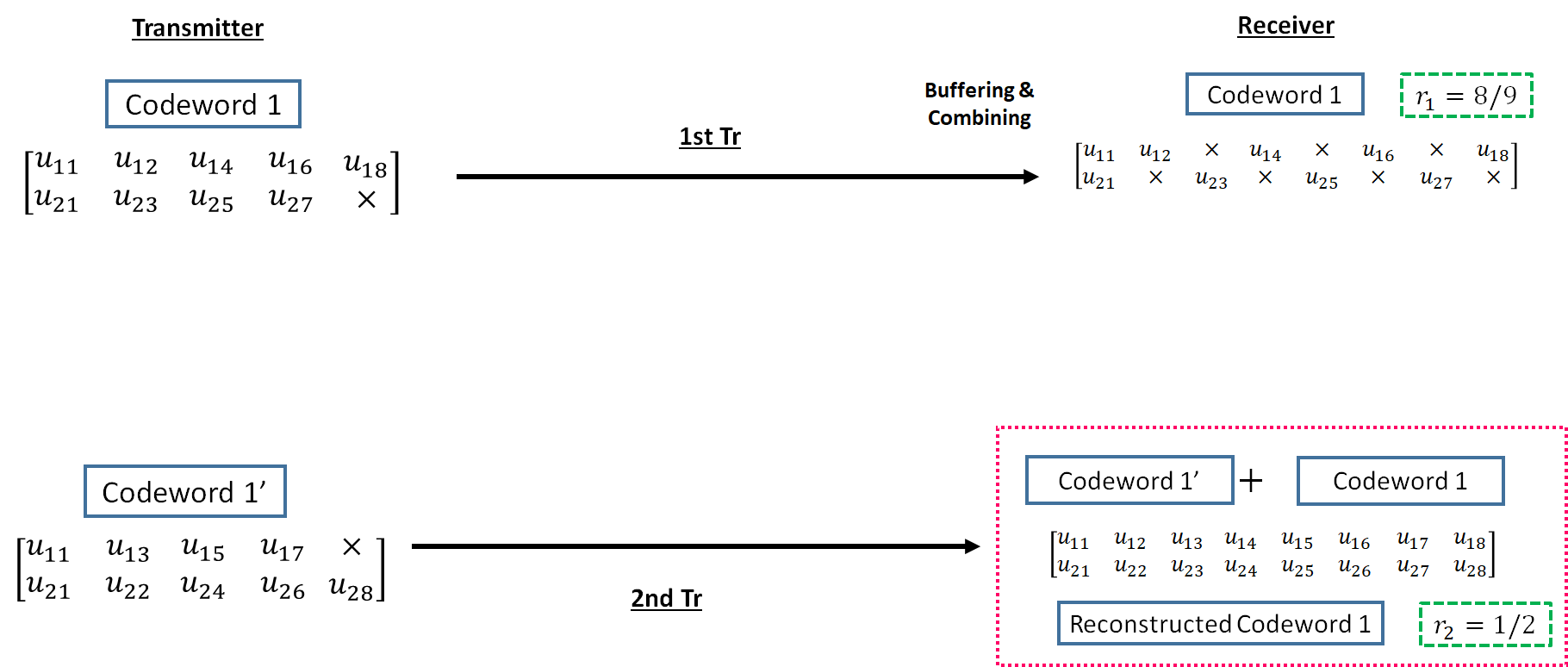 3. The codeword 1 is transmitted to a receiver
4. If bit errors are detected after decoding the codeword 1, a receiver buffers the transmitted codeword 1, and a transmitter re-sends the codeword 1’ to a receiver
5. At the receiver, transmitted codeword 1’ is combined with a buffered codeword 1, and a reconstructed codeword 1 (R=1/2) is generated
K.Takabayashi (Toyo Univ.), R.Kohno (YNU/YRP-IAI)
Slide 7
November 2023
Hybrid ARQ mechanism (BCC case)
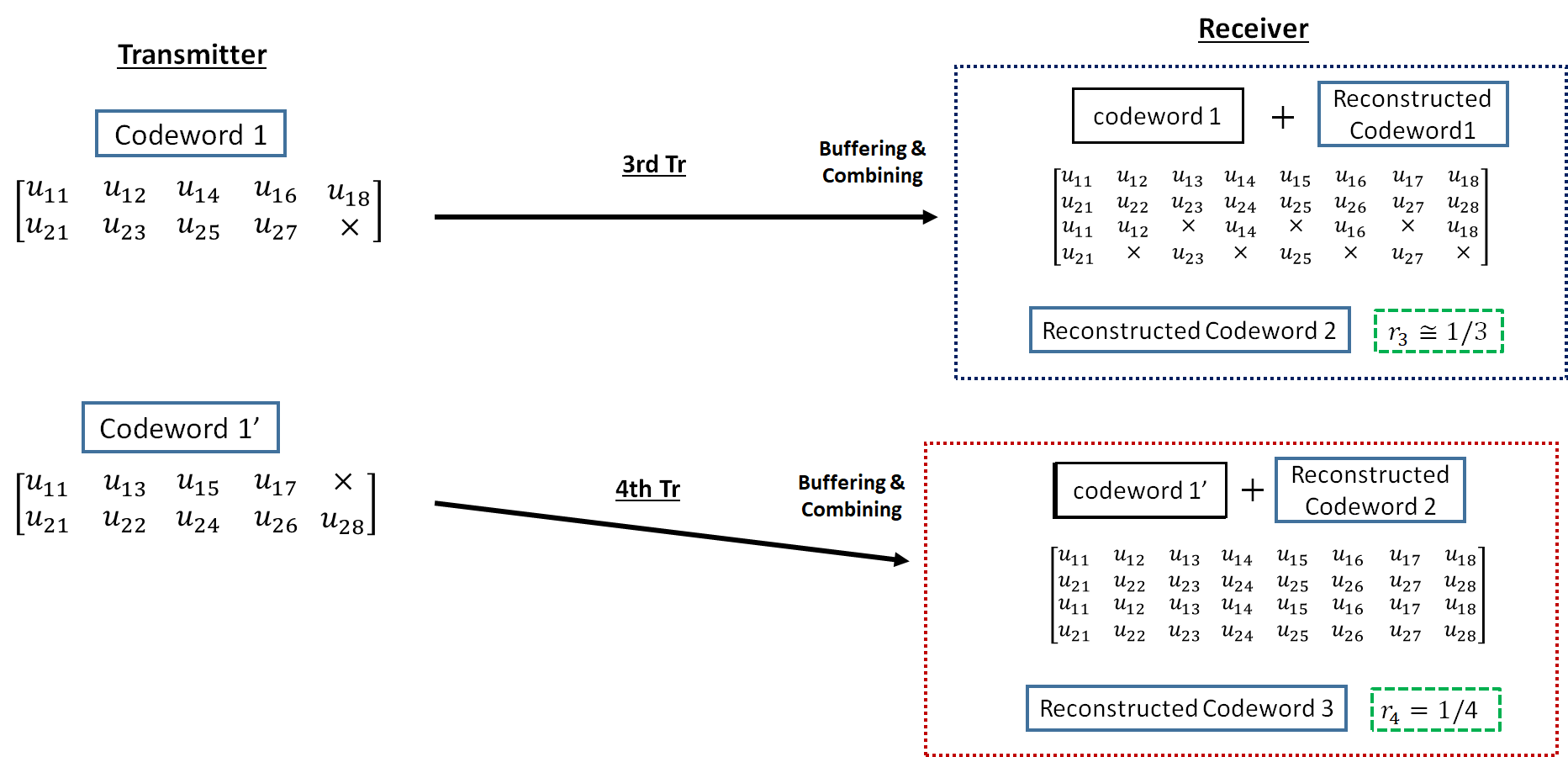 K.Takabayashi (Toyo Univ.), R.Kohno (YNU/YRP-IAI)
Slide 8
November 2023
Hybrid ARQ mechanism (BCC case)
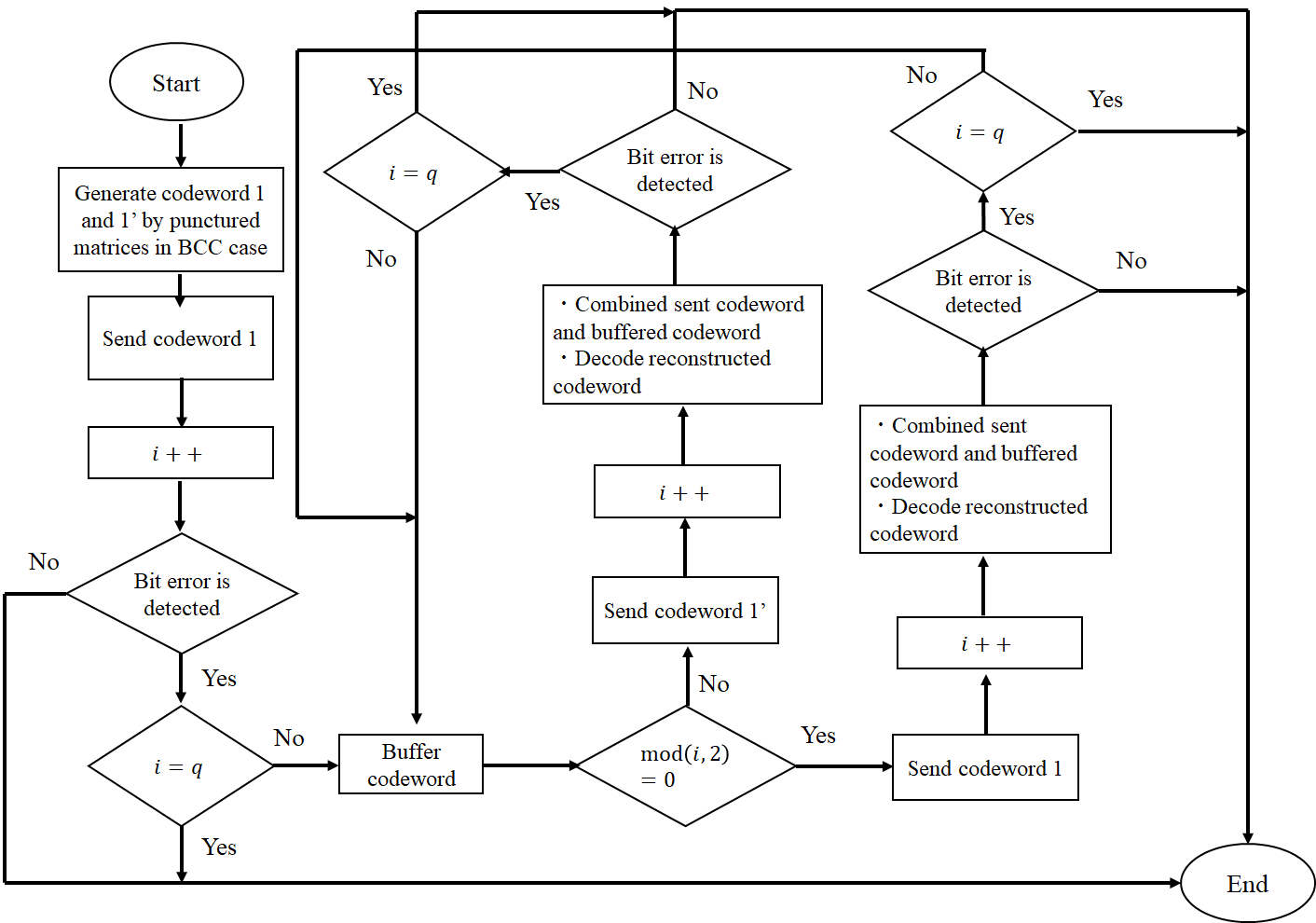 K.Takabayashi (Toyo Univ.), R.Kohno (YNU/YRP-IAI)
Slide 9
November 2023
Concept of Hybrid ARQ mechanism
Advantages of the hybrid ARQ mechanism

The coding rate is very wide
Bit errors are sufficiently eliminated at the high coding rate under very good channel conditions
Very low coding rates remove bit errors under bad channel conditions
A coding rate at the first transmission may be changed according to channel conditions

In the case of the small number of retransmissions, it is sufficient to transmit the small number of redundant bits
This characteristic leads to improvement of energy efficiency and reduction of transmission delay at retransmission
K.Takabayashi (Toyo Univ.), R.Kohno (YNU/YRP-IAI)
Slide 10
November 2023
Hybrid ARQ mechanism (LDPC case)
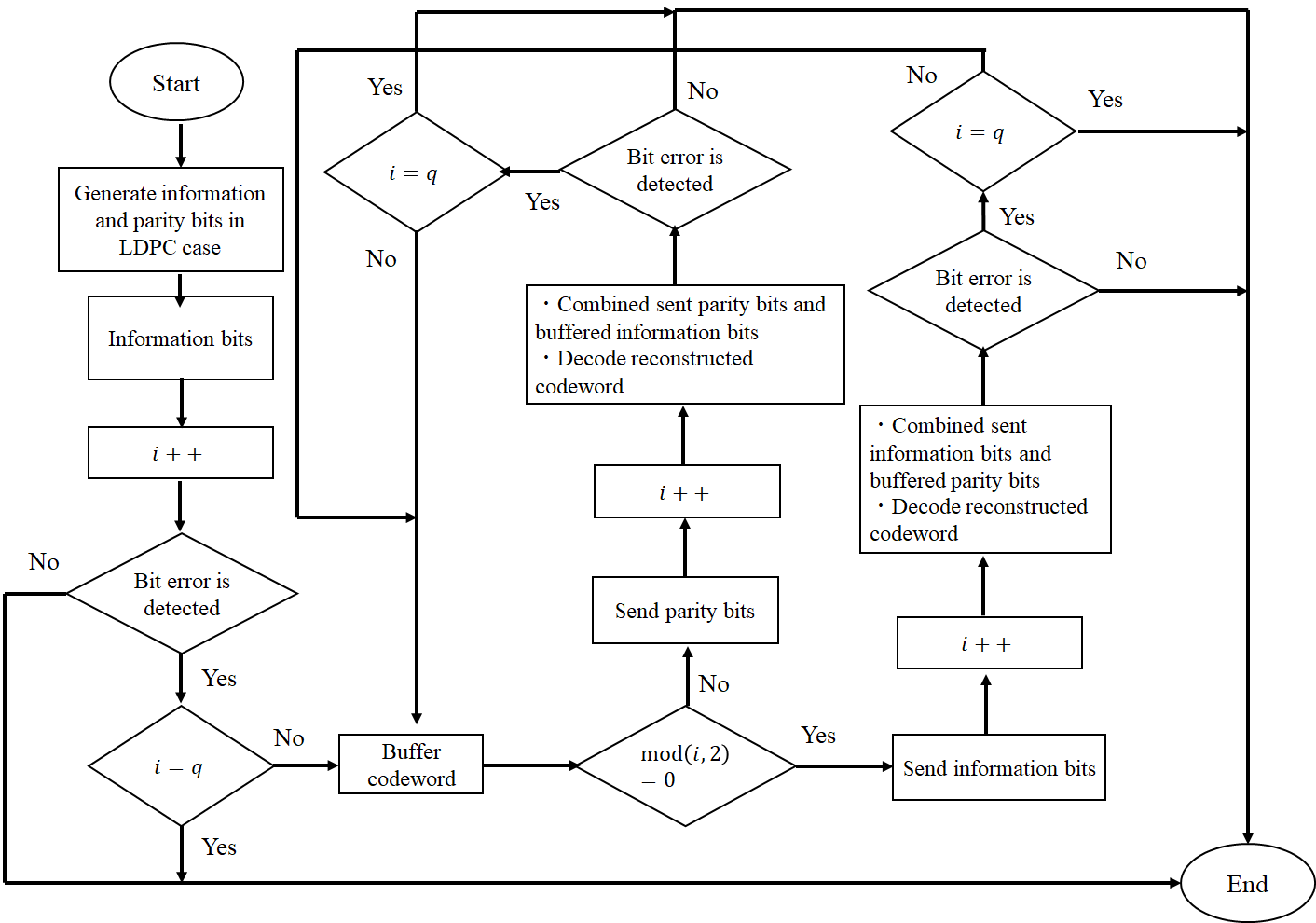 K.Takabayashi (Toyo Univ.), R.Kohno (YNU/YRP-IAI)
Slide 11
November 2023
Summary of Concept Tables
A hybrid ARQ shall be applied to coexistence class 7 (the highest class)

The BCC case decreases the coding rate depending on the number of retransmissions

The LDPC case is basically the same as the HARQ mechanism defined in 15.6 Std.-2012

We are currently building a simulator for those HARQ mechanism, and aim to present those results at the January meeting.
K.Takabayashi (Toyo Univ.), R.Kohno (YNU/YRP-IAI)
Slide 12
July 2023
Thank you for your attention ! ! !
K.Takabayashi (Toyo Univ.), R.Kohno (YNU/YRP-IAI)
Slide 13
November 2023
Two types of cases
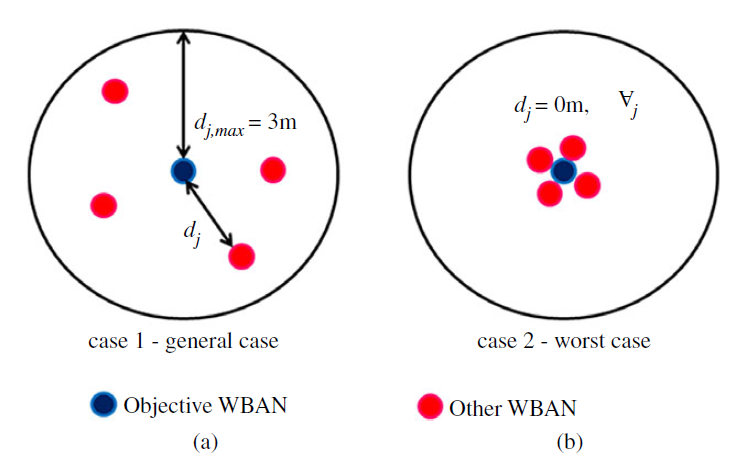 (a) and (b) present Case 1 (general case) and Case 2 (worst case)
K.Takabayashi (Toyo Univ.), R.Kohno (YNU/YRP-IAI)
Slide 14
[Speaker Notes: In Case 1, other WBANs followed a uniform distribution within 3 m of the objective WBAN
In Case 2, the other WBANs were placed more closely to the objective WBAN]
November 2023
Numerical results
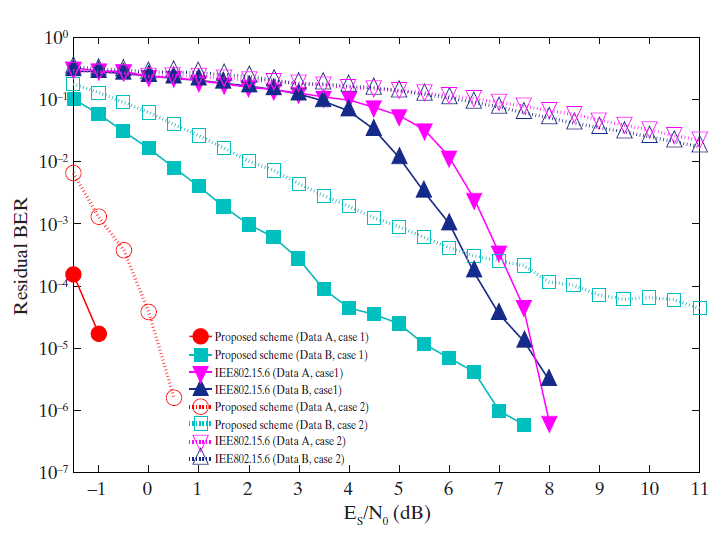 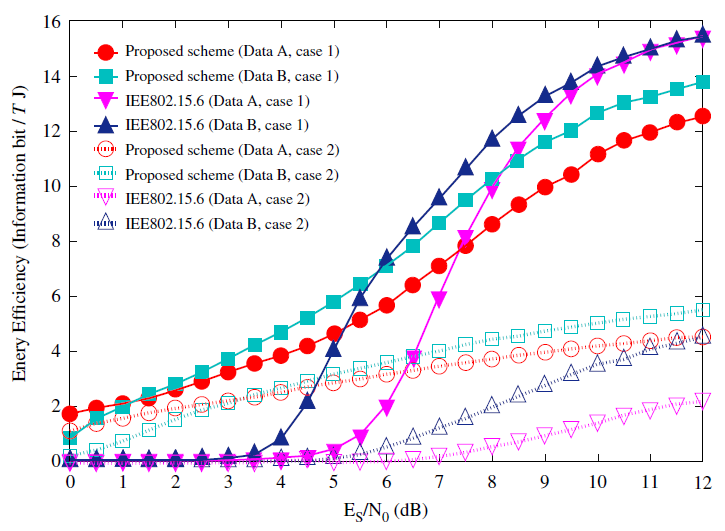 RBER means the bit error ratio at which the transmission failed beyond the maximum number of retransmissions
K.Takabayashi (Toyo Univ.), R.Kohno (YNU/YRP-IAI)
Slide 15